Promotion: Research & Educator Paths
Christina Kalel, MA
Assistant Director
Faculty Affairs
Which path?
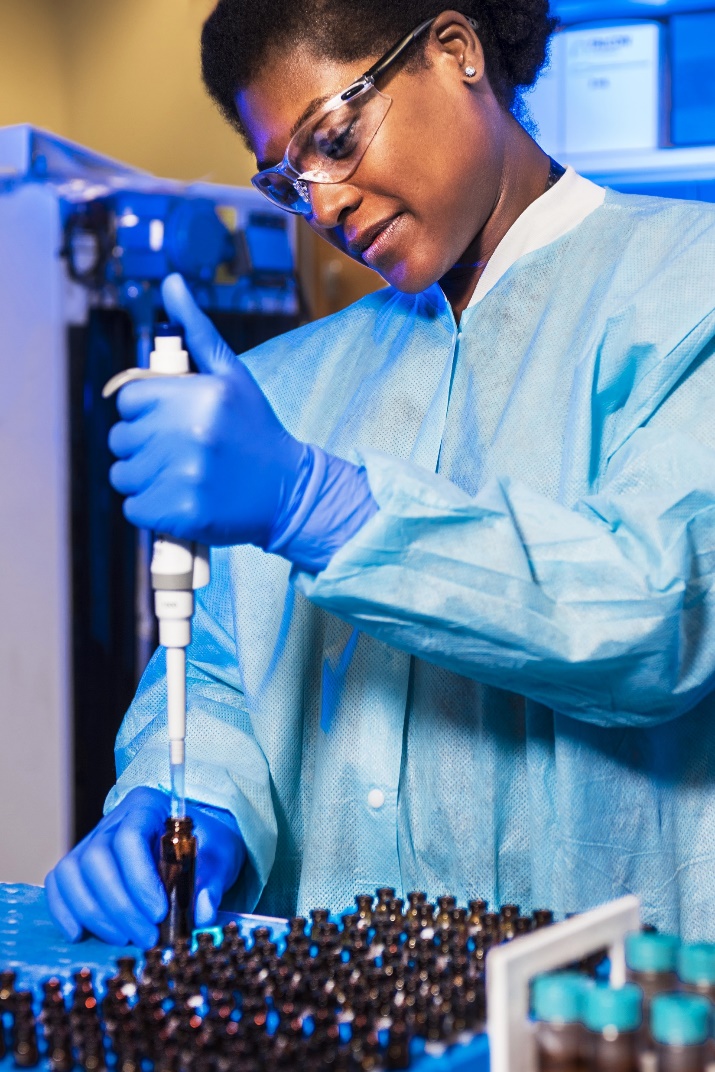 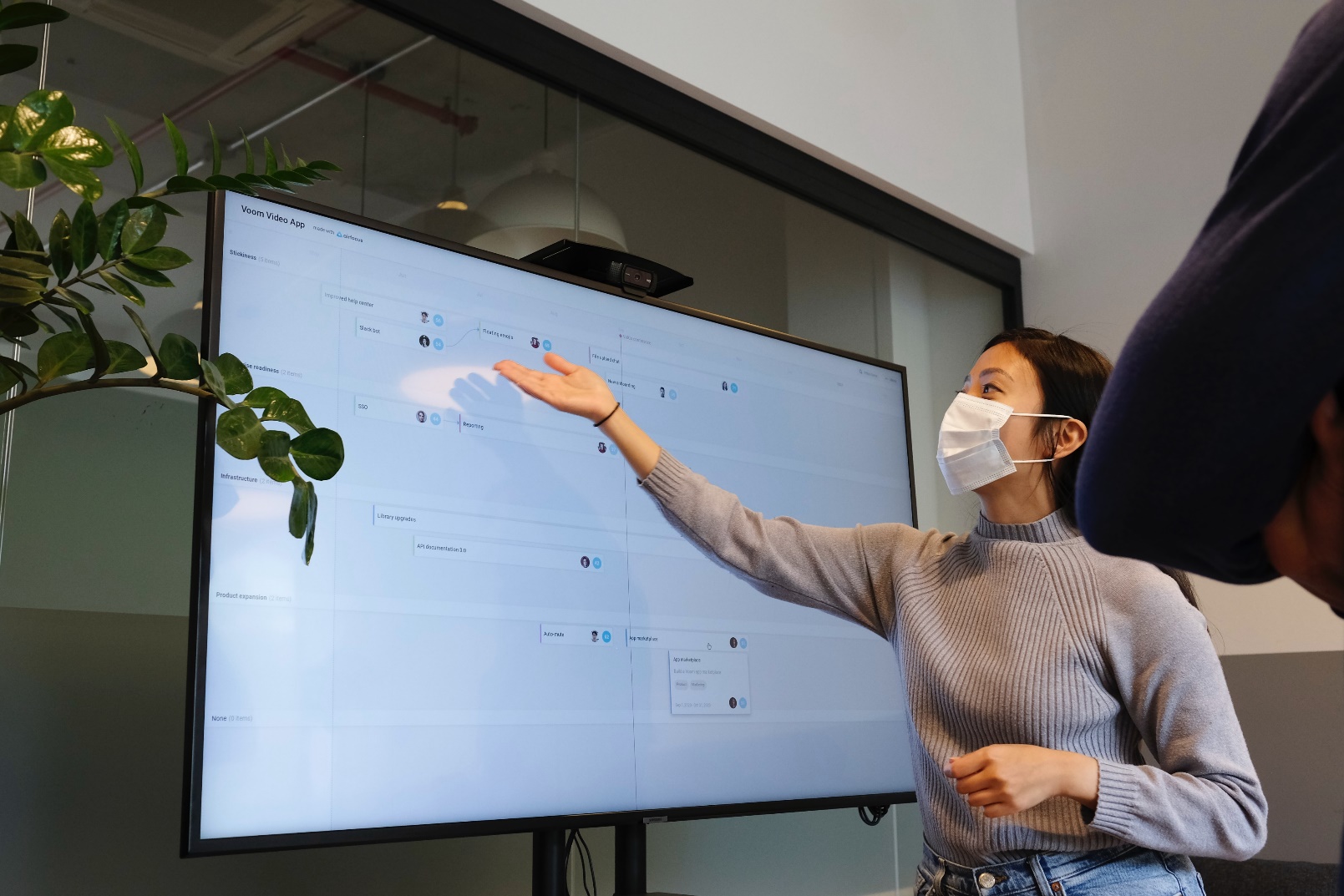 Research Scholar
Photo by National Cancer Institute
Research Series
Photo by Pavel Danilyuk
Educator Scholar
Educator Series
Process: Faculty
Photo by Anete Lusina
Process: Dept/College
Department P&T Committee
Department Chair
College P&T Committee
Faculty Affairs Dean
Photo by Markus Winkler
Workload Assignment
Curriculum Vitae
Time in rank at the College of Medicine–Tucson up to ten years (2015-now)
Photo by Aaron Burden
Collaborator List
5 years: co-authors, grant collaborators
Lifetime: advisors, mentors, sponsors, supervisors, co-instructors, close coworkers
Photo by Michael Fousert
Representative Work
Optional!
3-5 items + cover sheet
Photo by Susan Q Yin
Candidate statement
Photo by Jaredd Craig
Teaching portfolio
Teaching setting & evaluations
Maximum 100 pgs combined
SCS/TCE promotion & tenure reports
Photo by Changbok Ko
Leadership, Extension, Service, & Innovation (optional)
Photo by fabio
GIDP/Interdisciplinary Memberships (if applicable)
Peer teaching evaluation
Approved UA forms
Typed, not handwritten
January 2024-present
Photo by Changbok Ko
Start now!
Photo by Anete Lusina
Annual Review
Photo by Charlotte May
Timeline
Resources
P&T Coordinator
P&T Committee Members
Department Head
Mentors 
Recently promoted faculty
COM-T Faculty Affairs
Questions?